HIRING EVENT
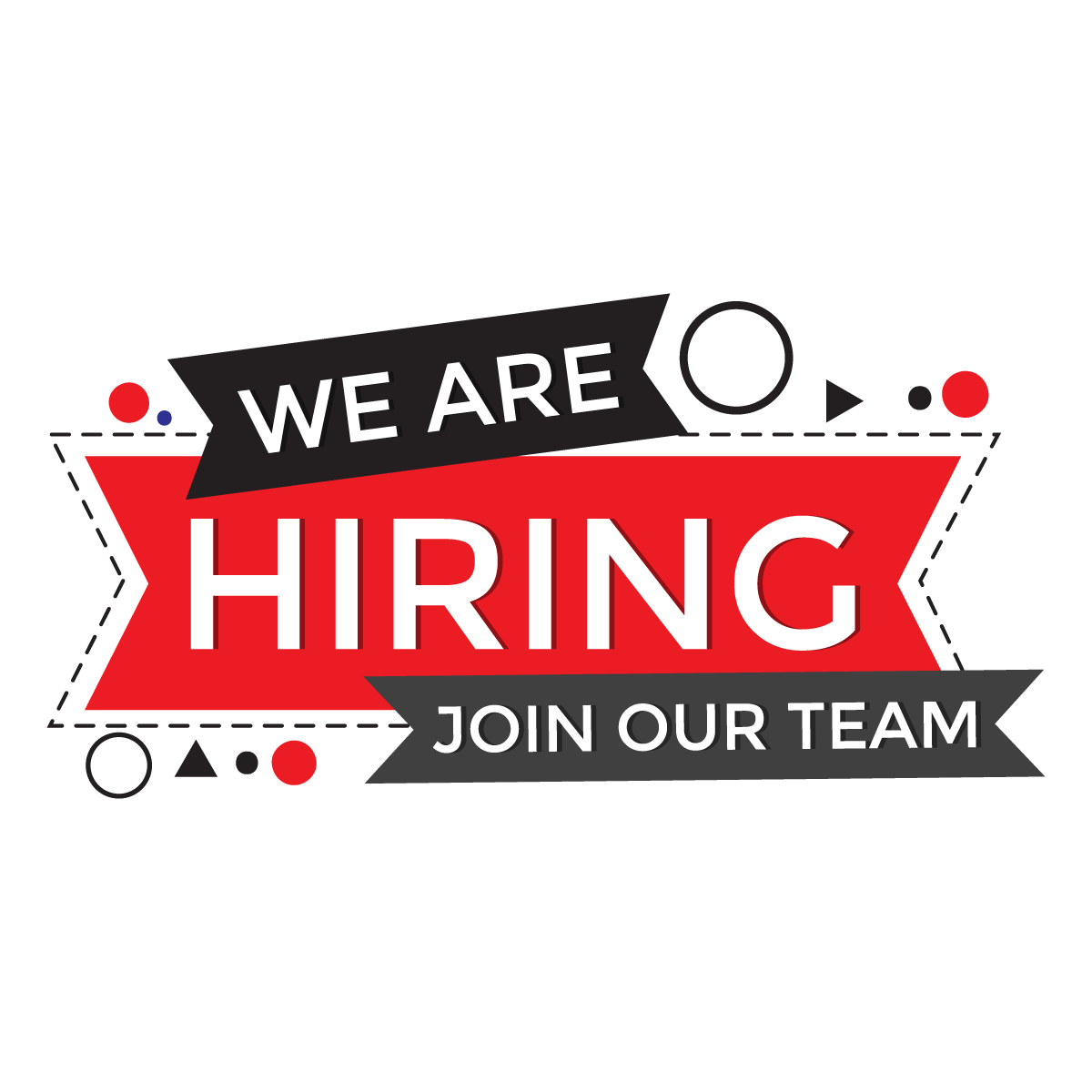 Saturday, January 22, 2022

 9:00am to 12:30pm

221 Warren Avenue
Fremont, CA 94539
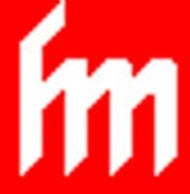 OPEN POSITIONS
Machinist – Lathe, Vertical, Horizontal 
Production Supervisor	Expeditor	
Finisher / Deburr / Hardware	Quality & Mechanical Inspectors
Manufacturing Engineer	Industrial Engineer
CMM Programmer		Planner / Scheduler	
Cleanroom		Facilities & Machine Maintenance
Material Handlers / Shipping	and More
www.fmindustries.com
Interviews will be conducted. 

Please bring a resume.  Resumes may also be submitted to careers@fmindustries.com
Covid protocols will be followed